WELCOME!
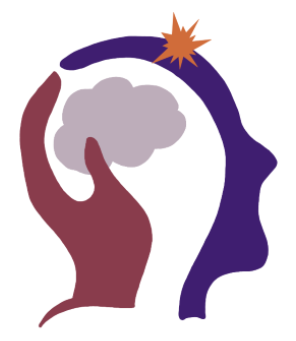 TBI-BH ECHO
Traumatic Brain Injury – Behavioral Health  ECHO
UW Medicine | Psychiatry and Behavioral Sciences
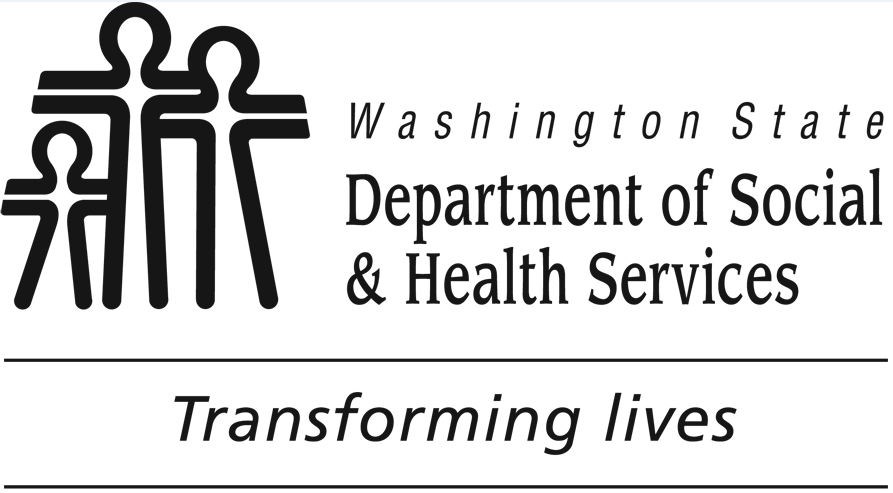 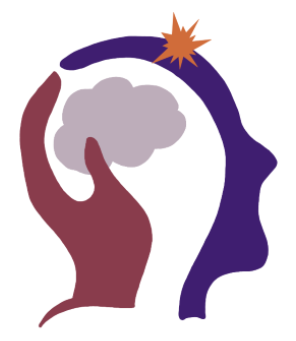 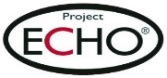 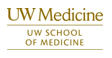 TBI-BH ECHO
TBI-BH ECHO
Traumatic Brain Injury – Behavioral Health  ECHO
UW Medicine | Psychiatry and Behavioral Sciences
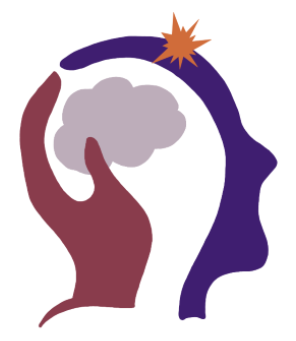 Panelists:

UW Psychiatry & Behavioral Sciences |    UW Rehabilitation Medicine






Jennifer Erickson DO  Jesse Fann MD MPH |  Cherry Junn MD    Chuck Bombardier PhD
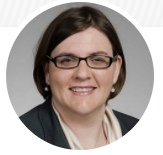 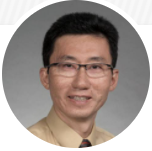 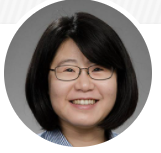 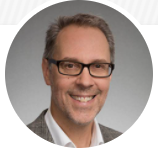 Program Support:
Cara Towle, MSN RN
Associate Program Director, 
Harborview Behavioral Health Institute Training Workforce & Policy
Esther Solano, BA
Program Coordinator,
UW AIMS Center
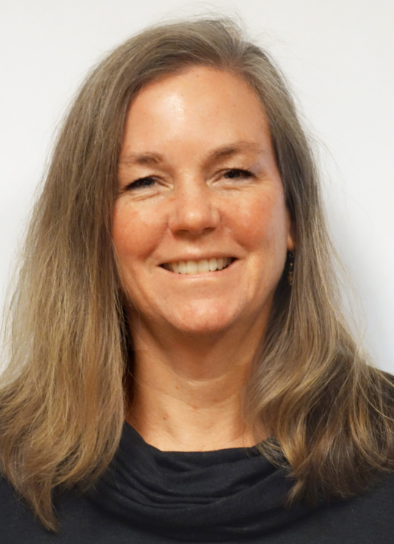 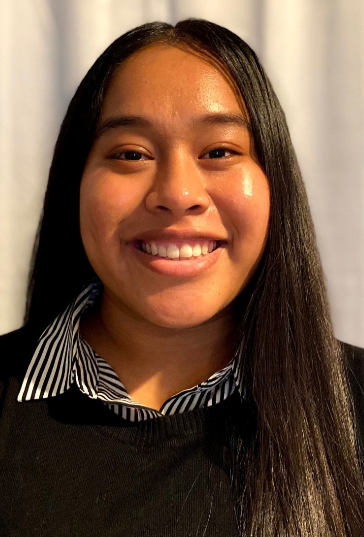 TBI-BH ECHO
Traumatic Brain Injury – Behavioral Health  ECHO
UW Medicine | Psychiatry and Behavioral Sciences
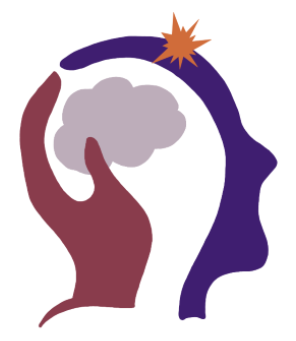 WHAT: Connecting front-line providers with specialists to discuss evidence-
            based treatments and case consultation on management of behavioral 
            health problems in patients with TBI. 

WHEN: Monthly online clinic held 1st and 3rd Fridays
		12:00-1:30 PM PST

WHO: Any provider based in any setting who are managing patients with 
           post-TBI behavioral health problems.

HOW: Join us via Zoom real-time, interactive video teleconference

REGISTRATION:  https://redcap.link/sjje045p
Agenda
Please chat in your Name, Role, and Organization
Didactic presentation
Case discussion
Housekeeping:
Please add your name to your video screen
Please keep yourself on mute
Please type your questions in the chat box
Logistics questions
Content/clinical questions
This session is being recorded
CME Accreditation
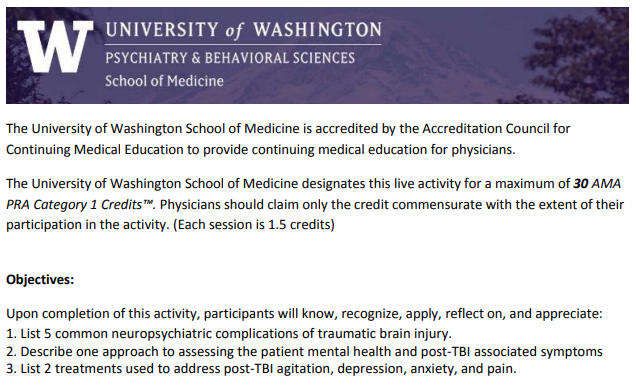 Disclosures
Today’s speaker has no financial relationships with an ineligible company relevant to this presentation to disclose.

None of the planners have relevant financial relationship(s) to disclose with ineligible companies whose primary business is producing, marketing, selling, re-selling, or distributing healthcare products used by or on patients

*All relevant financial relationships have been mitigated*
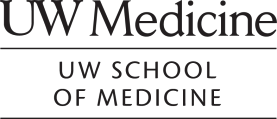 General Disclosures
We gratefully acknowledge receipt of educational grant support for this activity from the

UW Medicine Garvey Institute 
for Brain Health Solutions.
In Partnership with…
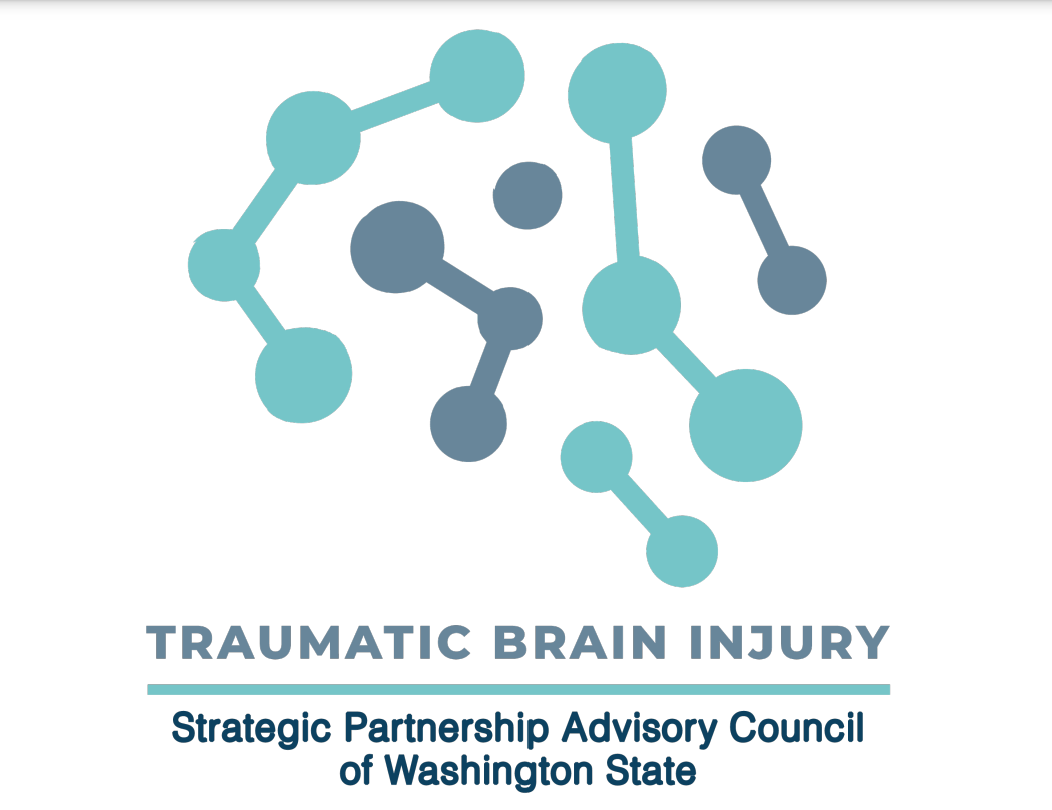 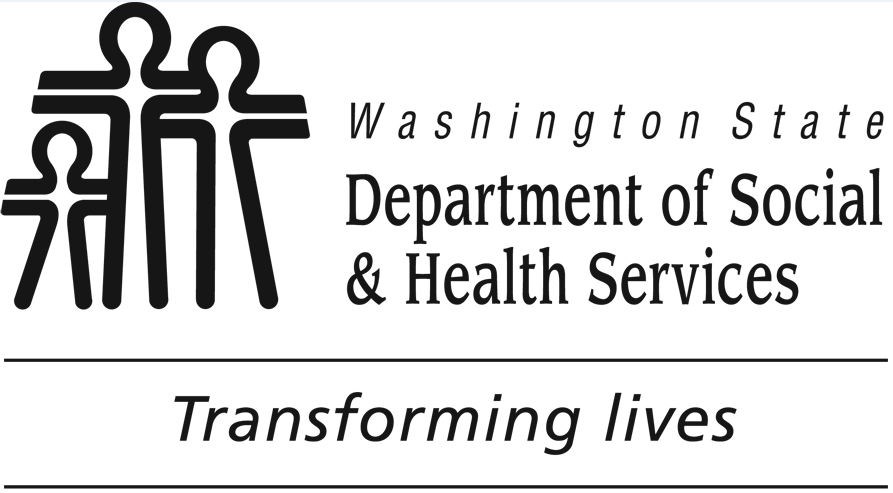 Didactic Presentation
ANNOUNCEMENTS
2024 Upcoming TBI-BH ECHO Presentations
April 5: TBI & Telemedicine Update
April 19: Post-TBI Return to Sexuality 
May 3: Post-TBI Return to Work
May 17: Post-TBI Return to Play
June 7: TBI & Telemedicine Update
June 21: Post-TBI Depression
Integrated Care Conference 2024
Cultivating Integrated Care within the Behavioral Health Ecosystem 
Thursday, June 6-7, 2024, DoubleTree SeaTac
Keynote Speakers
Virna Little, Psy. D, LCSW-r, MBA, CCM, SAP, will address integrated care within a behavioral health ecosystem
Loretta Christensen, MBA, MSJ, FACS, will address creating community based programs within the Indian Health Service
Conference Breakout Threads
Building Connections Across the Behavioral Health Ecosystem
Integrated Care Skills Workshops
Workforce Strategies in Integrated Care
Pre-Conference Skills Sessions
Registration is now open: https://cvent.me/g8WkRn?locale=en
Please email uwictp@uw.edu for more information or visit http://ictp.uw.edu/training/upcoming-conferences-events-training
Scan for more information
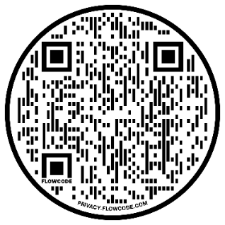 Community-Based Integrated Care Fellowship Applications open
This fellowship welcomes psychiatric providers seeking additional training to deliver integrated care in community-based settings
CME-accredited and is free for Washington State providers
WHEN: September 2024 – June 2025
APPLY: Visit ictp.uw.edu/apply; deadline to apply is April 29
REQUIREMENTS:
active medical license
Current practice 
Brief personal statement 
Current CV
Letter of support from current employer, if employed
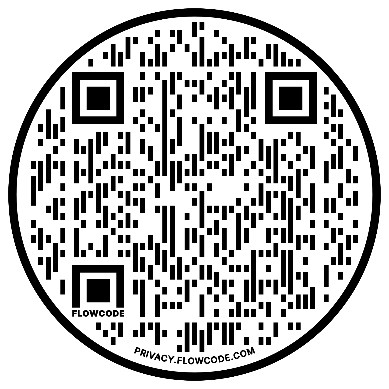 Scan for more information
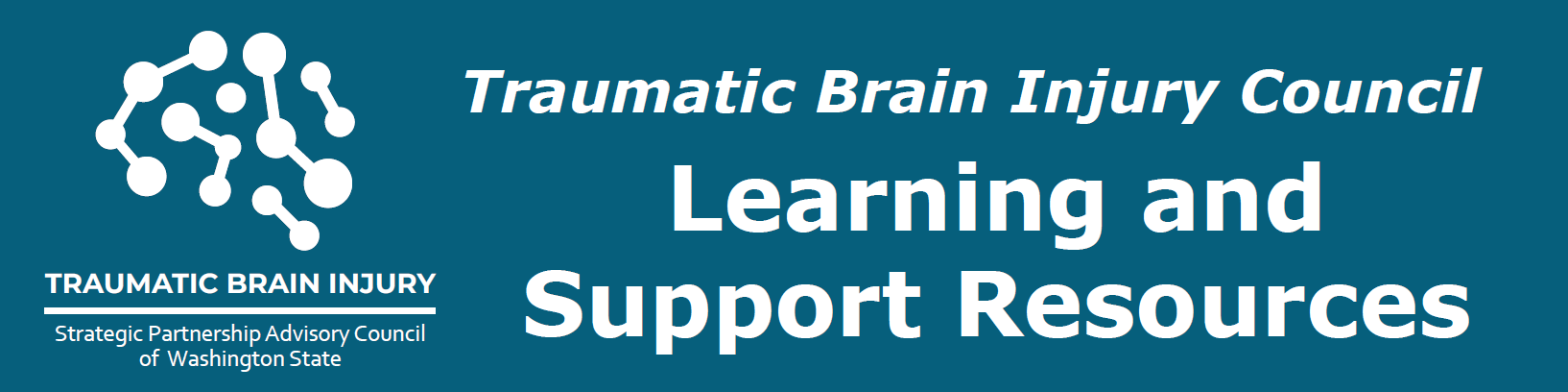 TBI Skill Builder 
Skill Builder is a 4–5-hour course designed for anyone working with TBI. It can be completed at your own pace. Available online 24/7.
SafeKids Washington	
SafeKids is a series of training modules and learning resources for parents, caregivers and youth. Connect with local coalitions for safety and prevention awareness efforts, such as helmet and lifejacket distribution, traffic and pedestrian safety, and more.
Return to School 
Return to School is designed to support parents, caregivers, school faculty, administrators, sports coaches and athletics staff with awareness and tools to prevent injury, identify TBI, access resources, and provide support around TBI at school and during school activities.
TBI Resources and Workbook 
Comprehensive TBI workbook filled with information, resources, journal prompts and more. Free download available for personal or client use.
Telephone Consultation Services* 
for Washington State Healthcare Providers
Psychiatry Consultation Line (PCL) 
     Adult psychiatry and/or addictions questions 
     Now accepting calls from non-prescribers M-F 8am-5PM
877-WA-PSYCH (877-927-7924) | pclwa@uw.edu | https://pcl.psychiatry.uw.edu/
*No cost
Partnership Access Line (PAL) 
     Child and adolescent psychiatry questions 
866-599-7257 | paladmin@seattlechildrens.org |  www.seattlechildrens.org/PAL
Perinatal PCL
     Behavioral health questions related to pregnancy and postpartum
     Now accepting calls from non-prescribers M-F 9 am – 5pm  
877-PAL4MOM (877-725-4666) | ppcl@uw.edu |  www.perc.psychiatry.uw.edu/perinatal-pcl
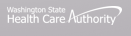 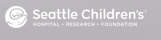 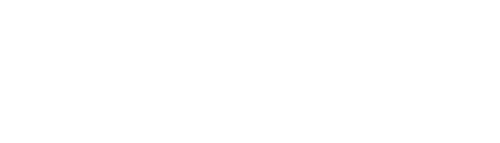 Pain Management support 
for Washington State Healthcare Providers:
Telephone Consultation*
UW Pain & Opioid Provider Consultation Hotline 
Guidance re complex pain medication regimens, particularly high dose opioids.  
1-844-520-PAIN (7246) |  Consultation (washington.edu)
CME-accredited Case Conference Series*
UW TelePain series 
12:00-1:30 pm, Wednesdays 
telepain@uw.edu | https://depts.Washington.edu/anesth/care/pain/telepain
*No cost
CME Accreditation
  
The University of Washington School of Medicine is accredited by the Accreditation Council for Continuing Medical Education to provide continuing medical education for physicians.
 
The University of Washington School of Medicine designates this live activity for a maximum of 72 AMA PRA Category 1 Credits™. Physicians should claim only the credit commensurate with the extent of their participation in the activity.      (Each session is 1.5 credits)
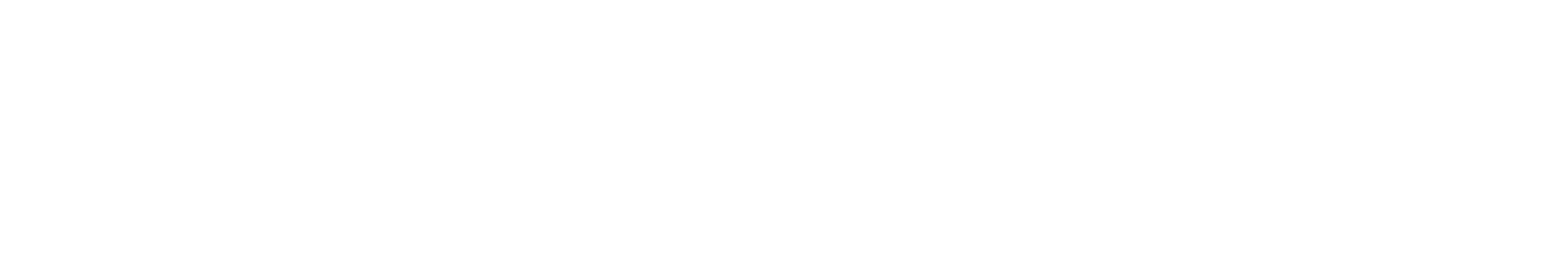 CME-accredited Series* 
for Washington State Healthcare Providers
UW Psychiatry & Addictions ECHO (UW PACC) 
12:00-1:30 pm, Thursdays 
uwpacc@uw.edu | ictp.uw.edu/programs/uw-pacc
Dementia Project ECHO 
12:15-1:30 pm, 2nd and 4th Fridays each month 
Register with allysons@uw.edu  | https://depts.washington.edu/mbwc/resources/echo
TeleBehavioral Health Training series 
3rd Fridays monthly 11.00am – 12.00pm PST  
bhinstitute@uw.edu
https://bhinstitute.uw.edu/training-workforce-policy/training/telehealth-support/
*No cost for participation.
*Please see individual websites for CME accreditation information and fees.
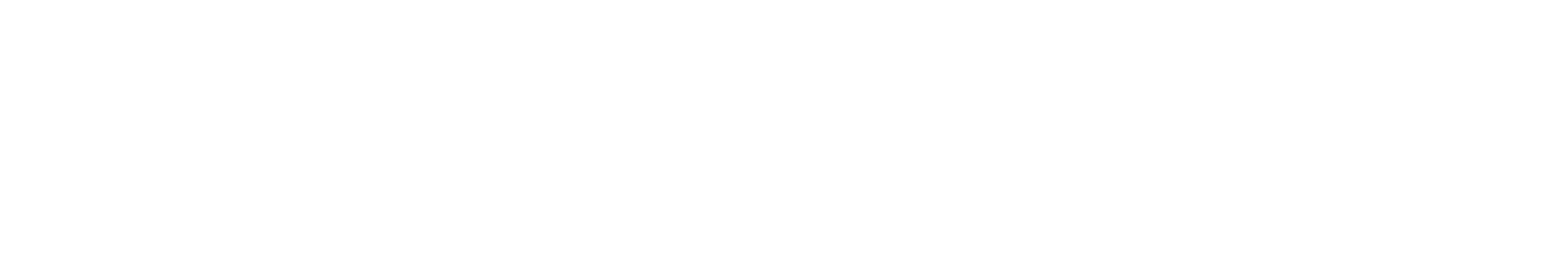 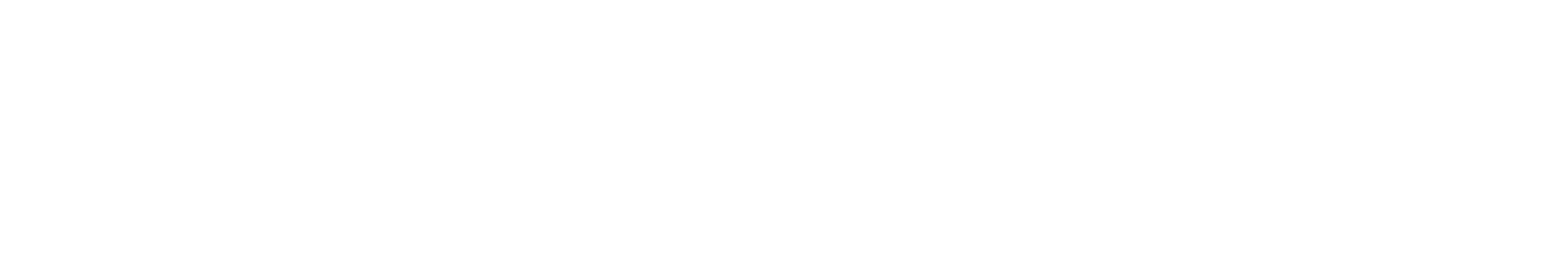